Mesleki Hedef Belirleme
Rehberlik Servisi
HEDEFİ OLMAYAN GEMİYE
HİÇBİR RÜZGAR YARDIM ETMEZ.
İnsanlar bir şeyleri değiştirmek için çok çalışıyorlar. Ama yolları yine de istedikleri yere varmıyor. Ve yetersiz hissediyorlar. Bu şekilde hissetmelerinin temel nedeni hayattan ne istediklerini bilmemeleri olabilir mi? Hayattan beklentileriniz neler?
Peki nereye gideceğiniz hakkında 
gerçek bir fikir edinmeden büyük bir yolculuğa çıkar mıydınız?
Hedef Belirlemek Neden
Önemlidir?
Hedef belirleme becerisi, geleceğimizi şekillendiren ve bizi
yaşama hazırlayan en önemli becerilerden birisidir.
Bir hedefe ve bu hedefi başarma motivasyonuna sahip kişilerin
başarı oranları yüksektir.
Hedef belirleme becerisi, geleceğimizi şekillendiren ve bizi
yaşama hazırlayan en önemli becerilerden birisidir.
Hedef Belirlemek Neden
Önemlidir?
Bir hedefe ve bu hedefi başarma motivasyonuna sahip kişilerin
başarı oranları yüksektir.
Bazı araştırmacılar hedef belirlemenin öz yeterliliğe, sosyal
iletişime ve zihnin kendisini gerçekleştirmesine olumlu etkisinin
olduğunu ileri sürmüştür.
Eğer bir hedefiniz varsa neden ders çalıştığınızı veya neden okula devam ettiğinizi bilirsiniz. Aksi takdirde “Bu bilgiler günlük hayatta ne işe yarayacak?” soruları içerisinde kendinizi sorgularken bulabilirsiniz. Çünkü öğrendiğiniz bilgiler günlük hayatta sizlerin meslek sahibi olmasını sağlayacak. Önce bunu fark etmemiz ve öğrenme süreçlerimizi buna göre şekillendirmemiz gerekir.
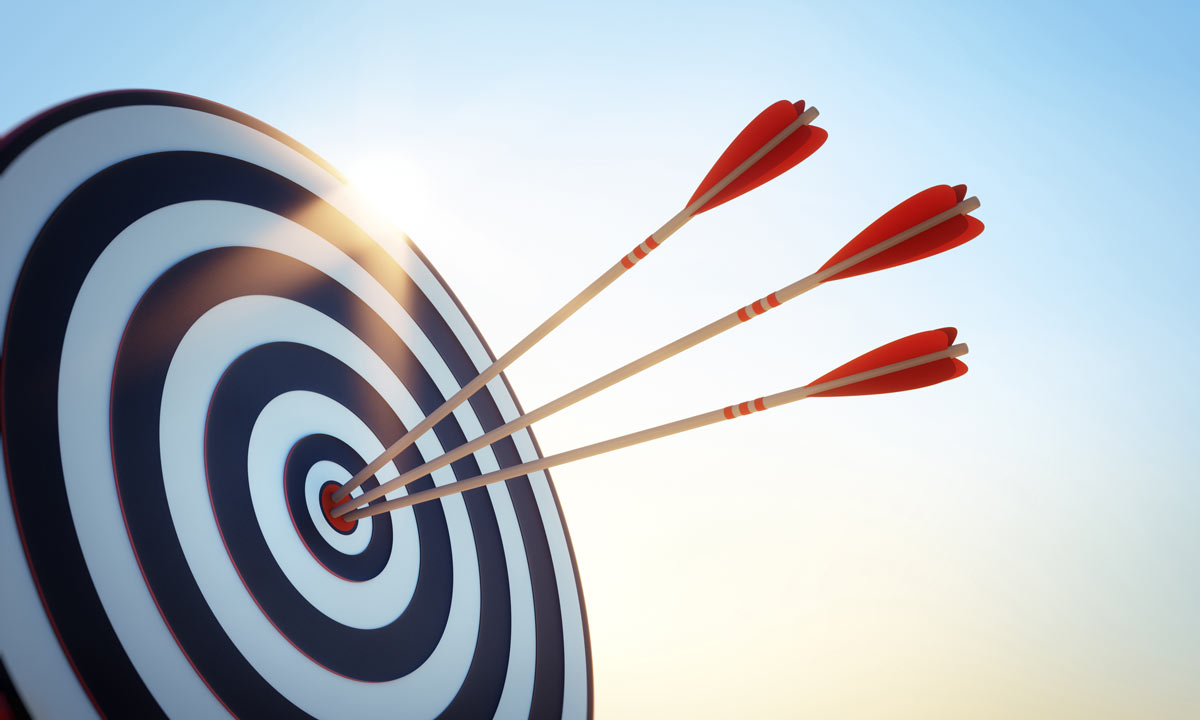 İlk etapta hedefimizin gerçekçi ve ulaşılabilir olduğundan emin olmalıyız. Açıklayacak olursak yeni doğmuş bir bebekten bisiklet sürmesini bekleyemeyiz değil mi? Ancak bunun bir süreç olduğunu ve basamak basamak ilerlemek gerektiğini unutmamalıyız.
Hedef belirlemede iki aşama vardır; karar verme ve eylem. Karar verme aşamasında öncelikle kendimize şu soruları sormalıyız:

Ben gerçekten ne istiyorum?
Bunu neden istiyorum?
Bu hedefin bedeli nedir?
Ben bu bedeli ödemeye hazır mıyım?
 Ne zaman başlayabilirim?

Bu sorulara verdiğimiz cevaplara göre planımızı yapıp eyleme geçebiliriz. Hedefleri kısa vadeden uzun vadeye kadar bir sistemle oluşturmalıyız.
Hedefleriniz diğer insanlardan bağımsız olmalıdır. Örneğin sırf siz öğretmen olmak istiyorken sırf ailenizin ve çevrenizin isteği üzerine doktor olursanız gelecekte sevmediği işi yapan biri haline gelebilirsiniz. Bir işi sevmediğinizde ise bu yaşam kalitenizi olumsuz etkileyecek ve isteksizliğiniz işinize yansıyarak veriminizi düşürecektir. Sırf diğerleri istiyor diye birinci olmamalıyız, ne istediğimizi kendimiz düşünüp karar vermeliyiz. Unutmayın herkes kendi hayatını yaşar, sizin diş hekimi olmanızı isteyen aileniz gelecekte bu işi sizinle birlikte yapmayacak. Kendinizin de sevdiğiniz ve gelecekte istediğiniz standartları size verebilecek hedeflere odaklanın.
Hedeflerinizi somuta indirgeyin; Evet, kimya dersinde başarılı olmak istiyorsunuz. Ancak bir konudan başlamanız gerekiyor. Hedeflerinizi oluştururken “Bugün kimya dersi için 40 dakika tekrar yapacağım” demek tam bir hedefi göstermez ancak hedefinizi şu şekilde yeniden düzenleyebilirsiniz; “Bugün kimya dersinde atomun yapısı konusu için 40 dakika tekrar yapacağım.” Bu gözünüze zor gelen tabloyu kolaya indirger. Matematik tek başına gözünüze büyük görünse de üç gün boyunca “kümeler” konusuna çalışmak o kadar da zor değildir.
Etkinlik 1
ETKİNLİK 2
Fazlasıyla zor bir çocukluk dönemi geçiren Walt Disney'in ailesinin ekonomik olanakları oldukça kötüydü. Bunun yanında hasta olan babası çalışamadığından eve bir kazanç da girmiyordu. Ailenin beş çocuğundan biri olan Walt, girebildiği her işe giriyor ve ne kazanırsa evde ekmek parası bekleyen ailesine götürüyordu. Henüz çok küçük yaşlarda, daha hava aydınlanmadan evden çıkıyor, iki kilometreden fazla yol yürüyüp, kapı kapı dolaşarak gazete satıyordu. Ancak kazandığı o kadar azdı ki, bırakın ailesini kendi karnını doyurmakta bile güçlük çekiyordu. Öte yandan sürekli çalışmak zorunda olduğu için eğitimine de düzenli devam edemeyip bir süre sonra tamamen bırakmak zorunda kaldı. Belediyenin açtığı ücretsiz kurslara katılan walt, sürekli çizimler yapıyor, gazete ve dergilere yolluyor; ancak bir türlü istediği beğeniyi alamıyordu.
Walt Disney, çalıştığı bir gazeteden yeterince yaratıcı olmadığı için kovulmuştu. Bir gün yine çizim yaptığı esnada odada bir tıkırtı sesi duydu. Küçük bir fare tahta zemin üzerinde hareket ediyordu. Disney ilgisini çeken bu fareyi izlemeye ve beslemeye başladı. Bir süre sonra ise bu ikili arasında bir arkadaşlık oluşmuştu. Walt Disney bu sevimli küçük arkadaşını o kadar sevmiş ve alışmıştı ki bir gün onu çizmeye karar verdi. İşte bu çizim Walt Disney'in hayatının dönüm noktası oldu. İşte bu fare milyonların sevdiği Mickey Mouse'du. 1928 yılında ilk filmleri olan "Steamboat Willie" (İstimbot Willie) çekildi ve Mickey Mouse karakteri 
Walt Disney'e şöhreti geçirdi.
WALT DISNEY HEDEFE GİDERKEN...
Yaşadığı engeller nelerdi?
Güçlü yönleri nelerdi?
Destek kaynakları nelerdi?
Hayatınız boyunca sevdiğiniz mesleği
 yapmanız dileğiyle...